Муниципальное бюджетное 
дошкольное образовательное учреждение
«Центр развития ребенка — детский сад № 28 «огонек»
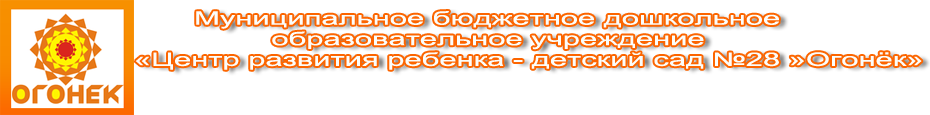 РАБОЧАЯ ПРОГРАММА кружка по экологическому воспитанию«ЮНЫЙ ЭКОЛОГ»
для детей 4-7 лет
МАВРИНА Ирина Николаевна
воспитатель 
1 квалификационной категории
Бердск-2017
Актуальность
Целеполагание
Природа планеты - это уникальная ценность для всего человечества. Ее воспитательное значение нельзя переоценить.   Общаясь с живой природой, ребенок становится чище, добрее, мягче; в нем пробуждаются лучшие человеческие качества.
Потребность в красоте и доброте, наблюдении и понимании отмечается у ребенка с первых дней его жизни. 
Мир огромен, а ребенок еще очень мал, и опыт его ограничен. Поэтому нужно знакомить его с природой постепенно. Начиная со старшей группы, нужно обучать ребенка общаться с природой, и с воспитательной, и образовательной целью.
В основу программы кружка по экологическому воспитанию «Юный эколог», легла программа С.Н. Николаевой «Юный эколог» , которая предполагает формирование у детей осознанно – правильного отношения к природным явлениям и объектам, которые окружают их, и с которыми они знакомятся в дошкольном детстве.
Цели:
Формирование начал экологической культуры: правильного отношения ребенка к природе, его окружающей, к себе и людям, как к части природы; 
выработка у детей эмоционально-действенного отношения к окружающему миру, выражающегося в форме познавательного интереса, гуманистических и эстетических переживаний, практической готовности созидания
Задачи
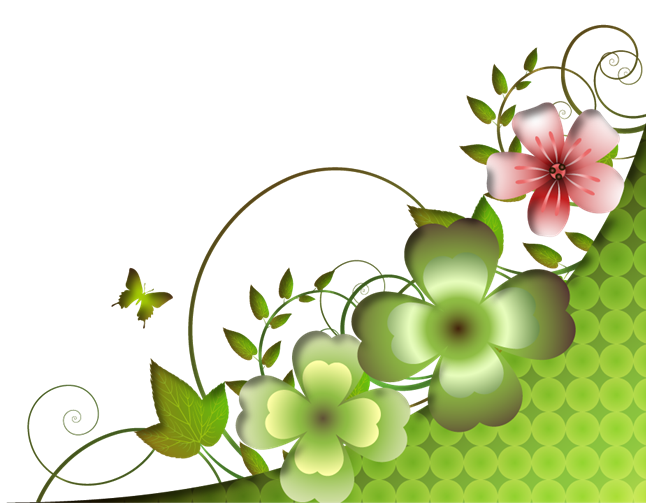 Принципы и подходы к формированию программы
Программа учитывает основные принципы дошкольного образования, указанные в ФГОС ДО
- полноценное проживание ребёнком всех этапов детства 
- построение образовательной деятельности на основе индивидуальных особенностей каждого ребенка, при котором сам ребенок становится активным в выборе содержания своего образования, становится субъектом образования (индивидуализация ДО);
- содействие и сотрудничество детей и взрослых, признание ребенка полноценным участником (субъектом) образовательных отношений;
- поддержка инициативы детей в различных видах деятельности;
- сотрудничество детского сада с семьёй;
- приобщение детей к социокультурным нормам, традициям семьи, общества и государства;
- формирование познавательных интересов и познавательных действий ребенка в различных видах деятельности;
- возрастная адекватность дошкольного образования (соответствие условий, требований, методов возрасту и особенностям развития).
возрастные особенности дошкольников:
анатомо-физиологические особенности
развития психических процессов возраста детей: 4-5 лет, 5-6 лет, 6-7 лет
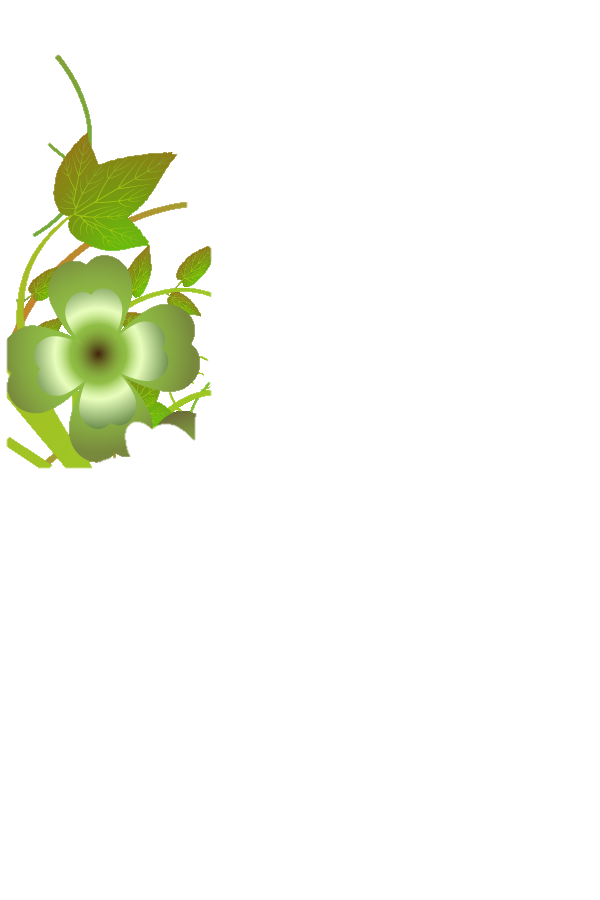 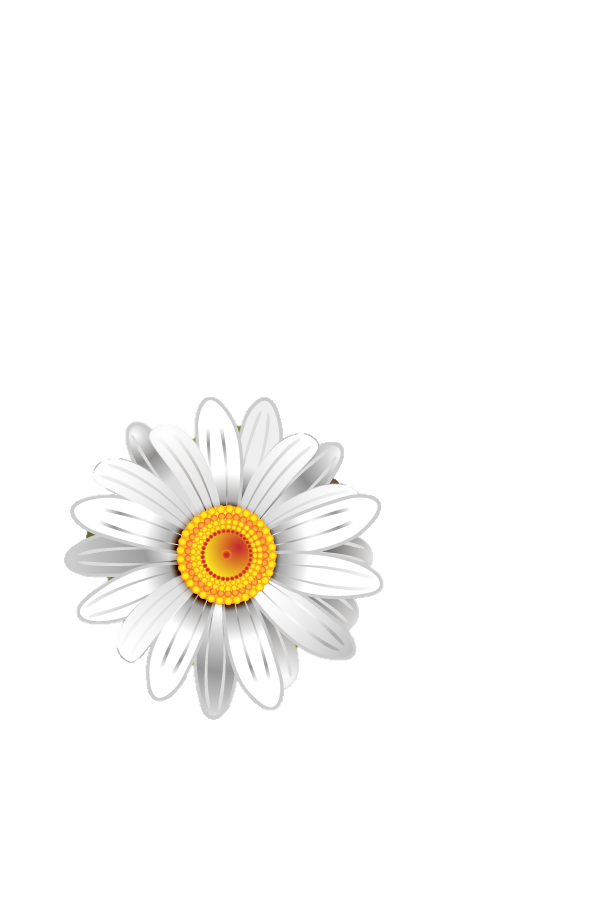 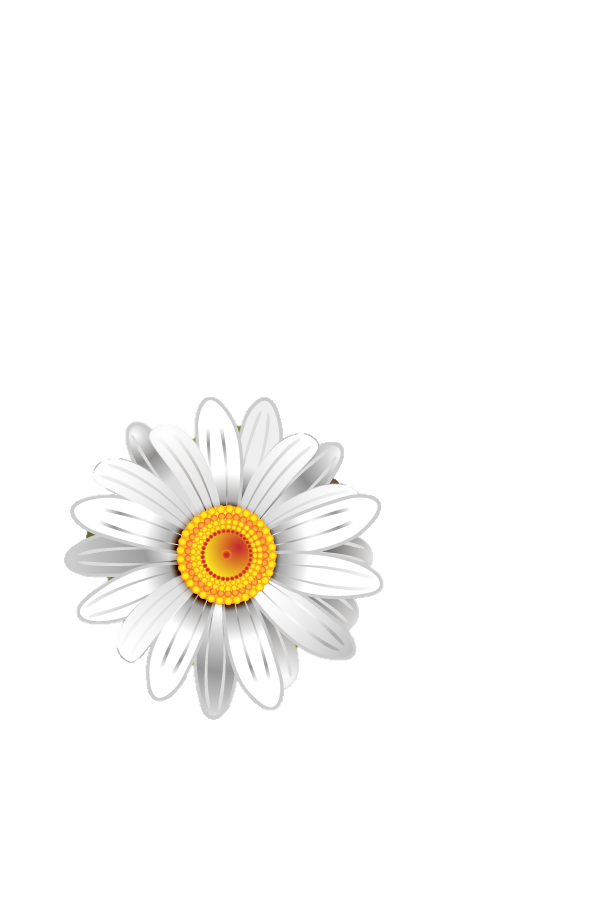 Планируемые результаты освоения программы
СРЕДНЯЯ ГРУППА (4-5 ЛЕТ)  
 Проявление у детей экологического сознания, экологически правильного поведения. 
Сформированность представлений о природе родного края, её многообразии, целостности живого организма, его потребностях, отличительных особенностях, чертах приспособления к окружающей среде, образе жизни. 
Сформированность представлений о взаимосвязях и взаимозависимости всех компонентов природы: животных друг с другом, растений и животных, живой и неживой природы, человека и природы. 
Усвоение знаний о безопасном образе жизни, о необходимости обучения быть здоровыми, формирование поведенческих навыков здорового образа жизни, умение применять для укрепления здоровья оздоровительную силу природы своего края.
СТАРШАЯ ГРУППА (5-6 ЛЕТ). 
Сформированность стремления к исследованию объектов природы, - дети делают выводы, устанавливают причинно-следственные связи.  
Овладение навыками экологически безопасного поведения в природе
ПОДГОТОВИТЕЛЬНАЯ ГРУППА (6-7 ЛЕТ)  
Сформированность представлений о природе места проживания. 
Приобретение представлений об основных группах животных и растений округа, среды обитания. 
Умение уверенно отличать и называть характерные признаки разных времен года, объяснить причины смены времен года. 
Воспитание осознанно-бережного, экологически-целесообразного отношения к человеку, к растениям, к животным, к неживой природе, к миру, созданному трудом человека в месте его проживания.
Организация детской деятельности и режим кружка
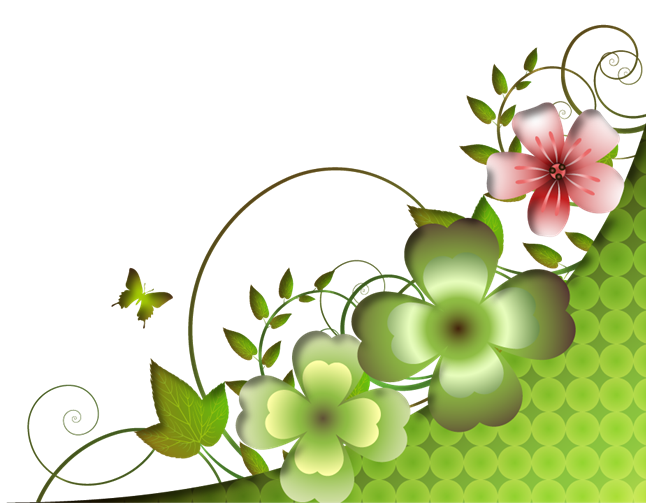 Занятия проводятся 1 раз в неделю, во 2-й половине дня
Сроки реализации программы - 
3 года, с возраста детей средней группы, 
включая старшую и подготовительную
Схема работы по программе
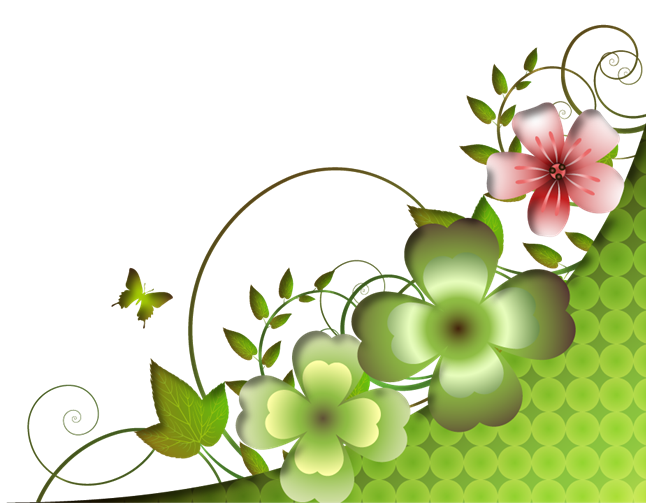 Формы взаимодействия с родителями
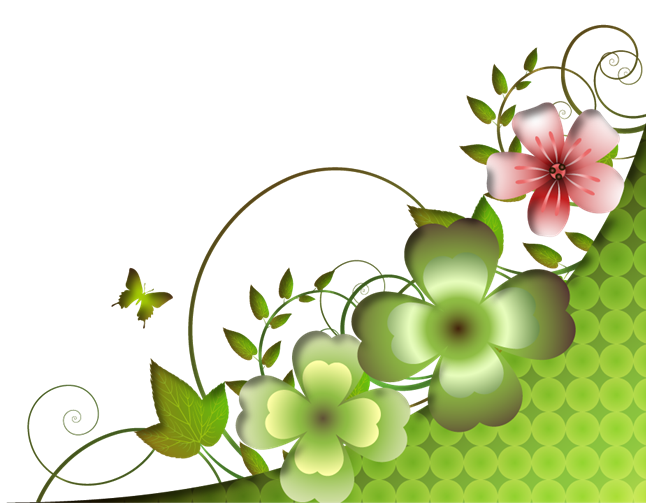 Развивающая предметно-пространственная среда
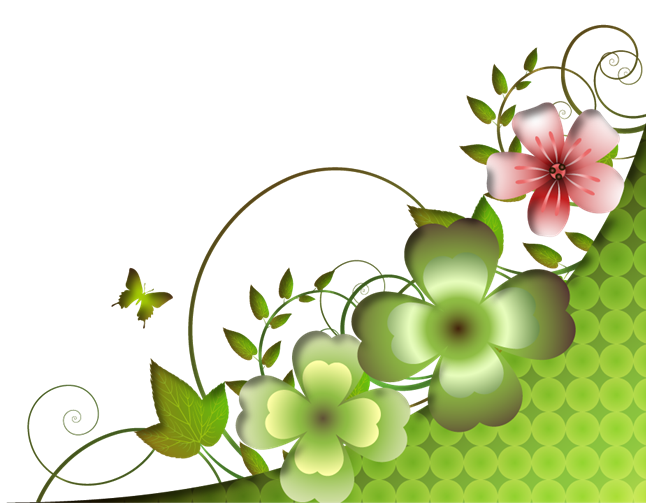 Учебно-тематический план работы кружка «Юный эколог», в средней группе (4 – 5 лет) /фрагмент/
Учебно-тематическое планирование  
разработано для детей средней группы, старшей и подготовительной
Календарно-тематический план кружка «Юный эколог», всредней группе (4 – 5 лет) /фрагмент/
Календарно-тематическое планирование  
разработано для детей средней группы, старшей и подготовительной